Масса молекул. Количества вещества
Цель урока
углубить, корректировать, систематизировать знания, полученные в основной школе, а также на уроках химии
Знакомы ли вам эти учебники?
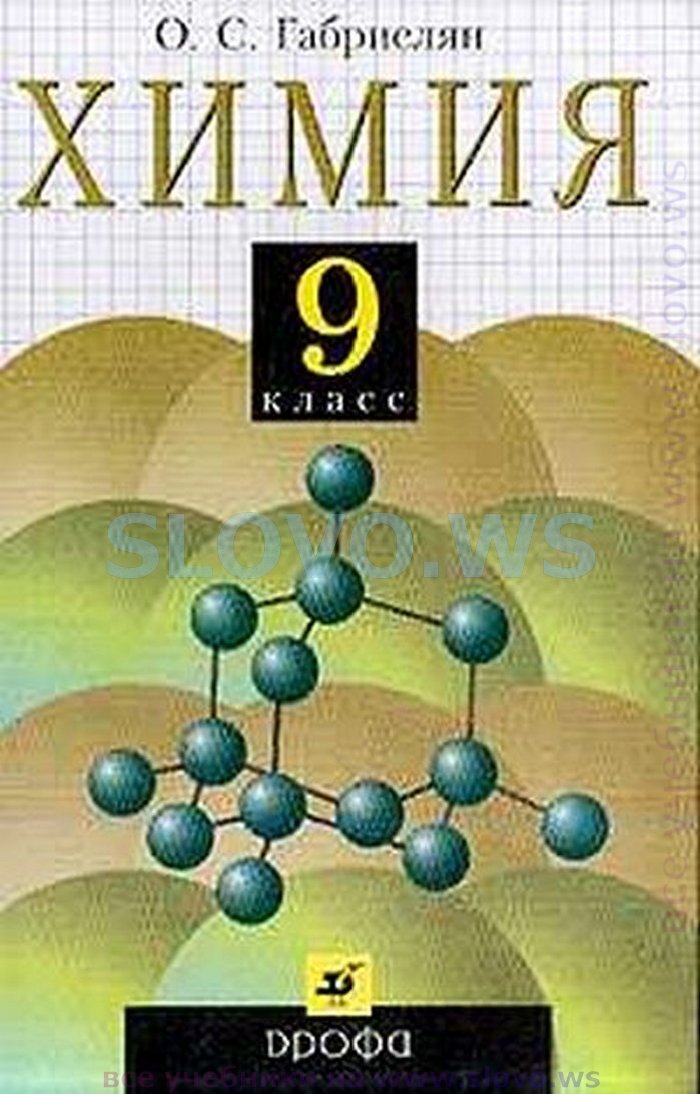 А знакомы ли вам такие понятия как
 
относительная атомная масса?
количества вещества?
молярная масса?
моль?
ПРОВЕРЬ СЕБЯ
ПРОВЕРЬ СЕБЯ
Домашнее заданиеВыучить наизусть все определения величин, их буквенные обозначения и единицы измерения.Выучить формулы
Итог урока.Навести порядок на рабочем месте, сдать маршрутные листы.СПАСИБО.